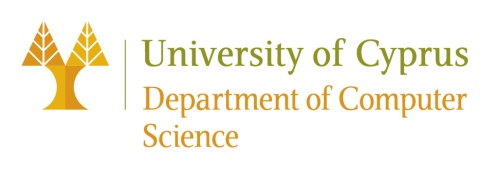 EPL421: Systems Programming
Hyperledger Fabric blockchainUsingDocker Containers
By: Μικέλλη Παντελής (pmikel01@cs.ucy.ac.cy)
Παπαδιομήδους Μάριος (mpapad02@cs.ucy.ac.cy)
Μπόφος Μιχαήλ-Παναγιώτης(mbofos01@cs.ucy.ac.cy)
1
https://www.cs.ucy.ac.cy/~dzeina/courses/epl421/
[Speaker Notes: Demo Repository : https://github.com/hyperledger/fabric-samples]
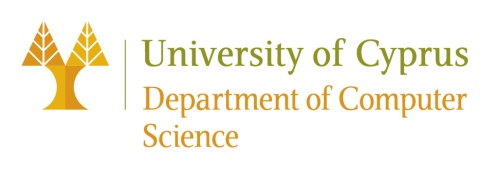 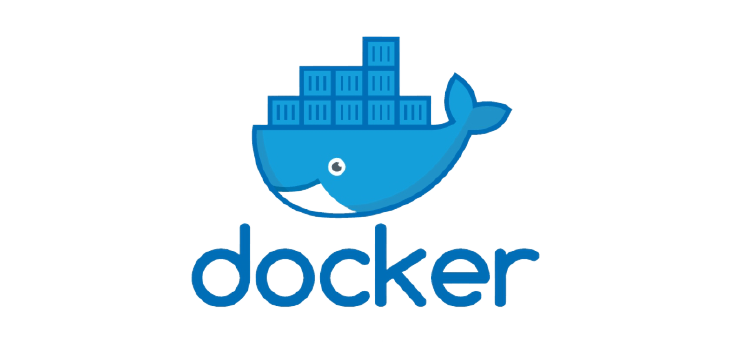 Docker
Open source project.
Simplifies the deployment of applications.
Runs on local kernel.
Uses containers.
Designed to benefit both developers and system administrators.
https://www.cs.ucy.ac.cy/~dzeina/courses/epl421/
2
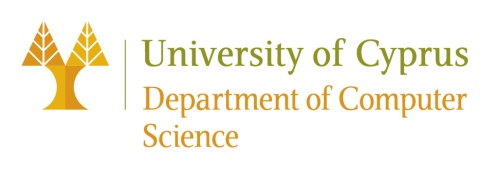 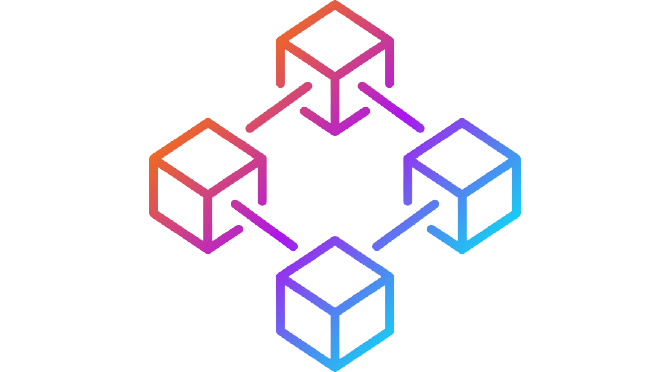 What is blockchain
Growing chain of records(blocks).
Each block contains transaction data.
Each Block contains hash value of previous block.
Used to create decentralized database.
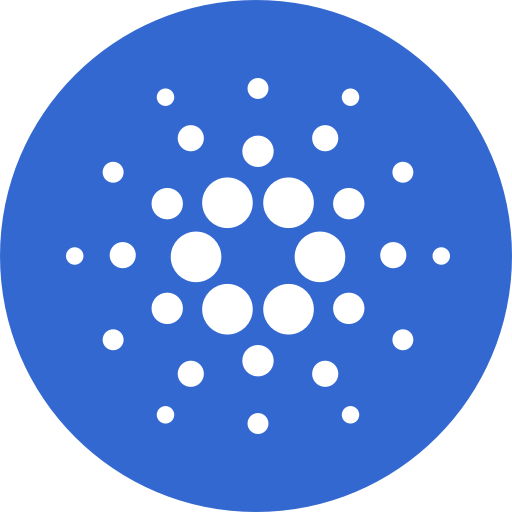 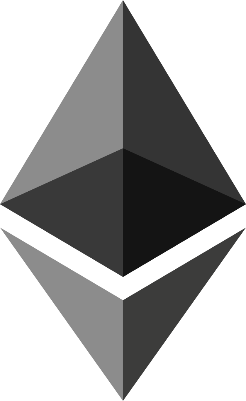 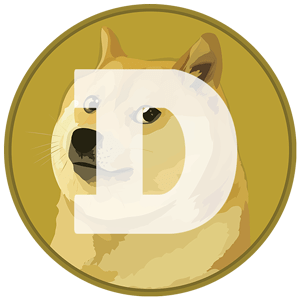 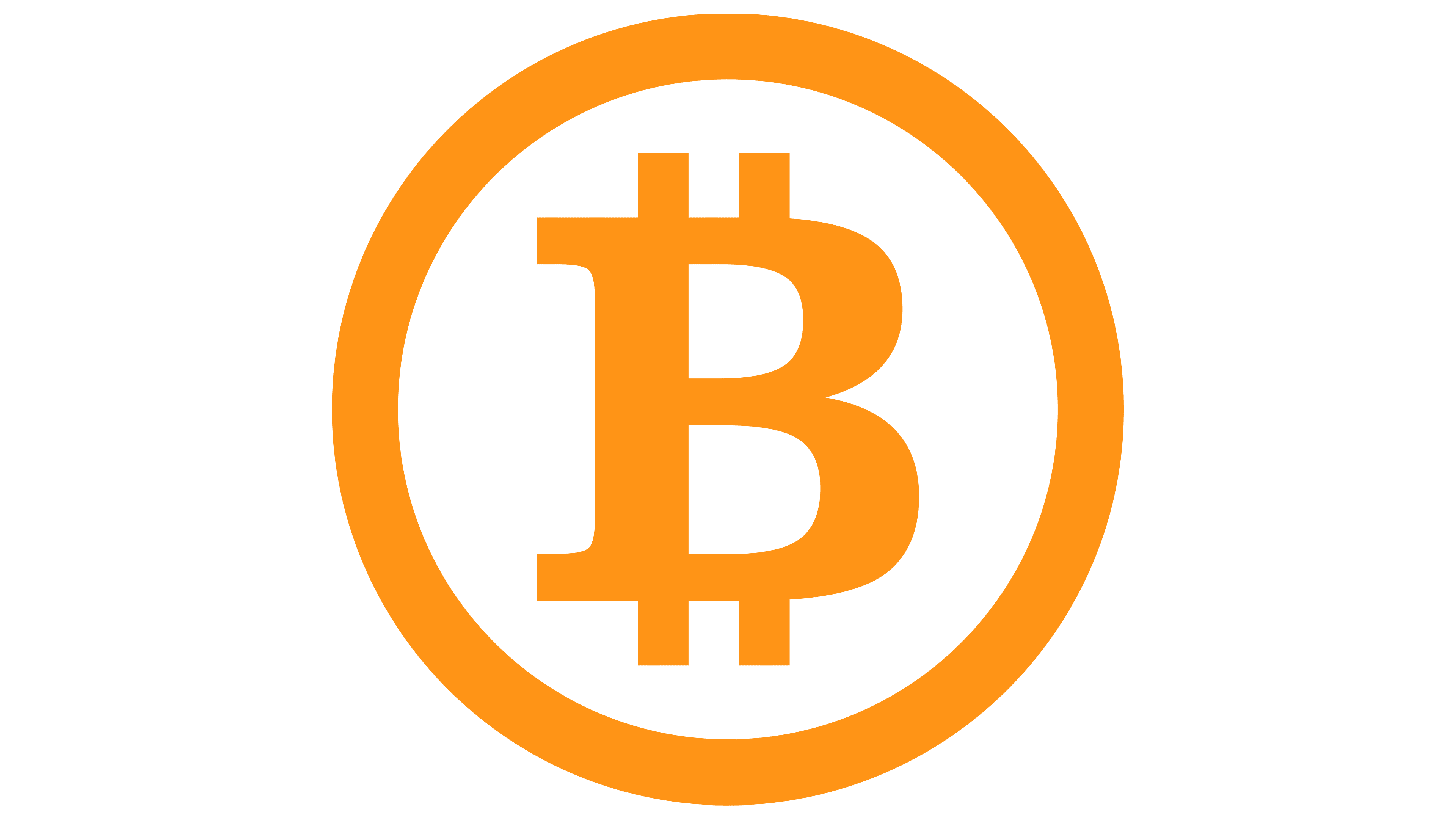 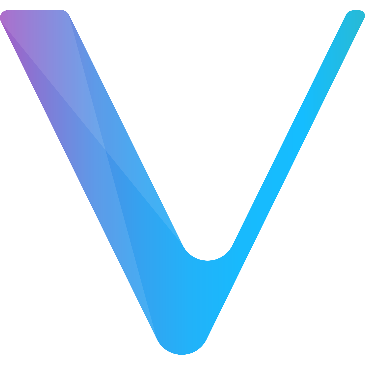 https://www.cs.ucy.ac.cy/~dzeina/courses/epl421/
3
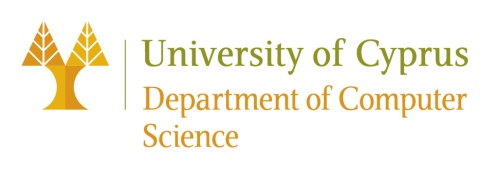 Public VS Permissionedblockchains
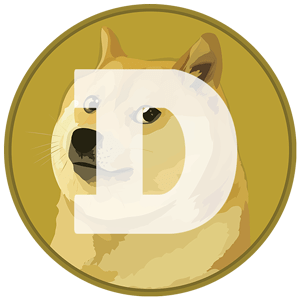 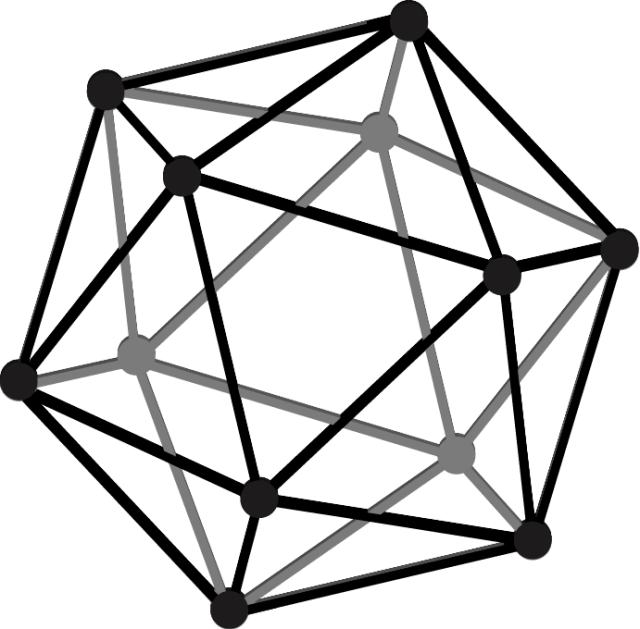 https://www.cs.ucy.ac.cy/~dzeina/courses/epl421/
4
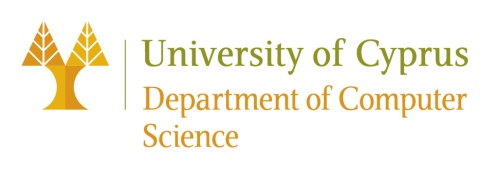 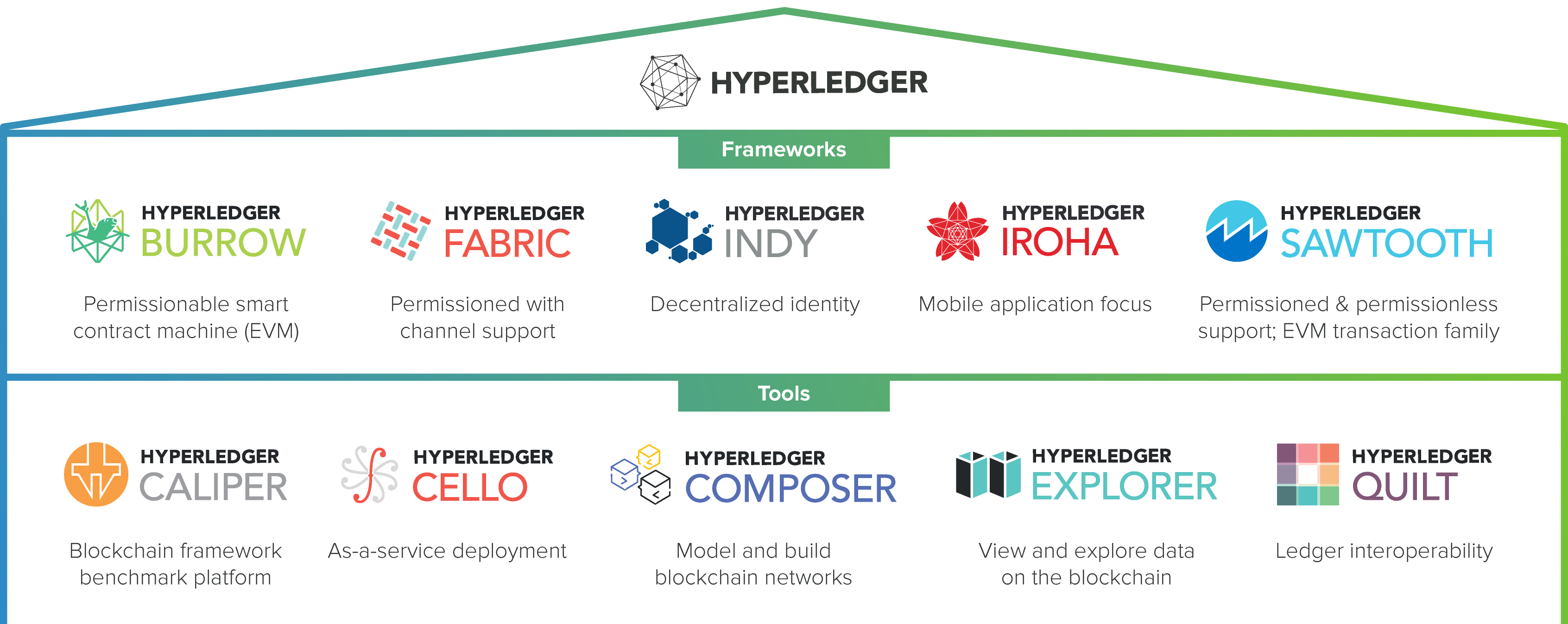 https://www.cs.ucy.ac.cy/~dzeina/courses/epl421/
5
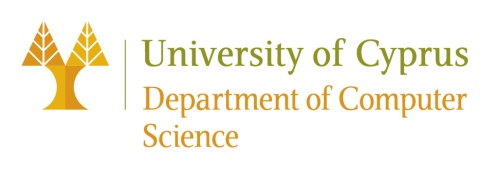 Hyperledger Fabric
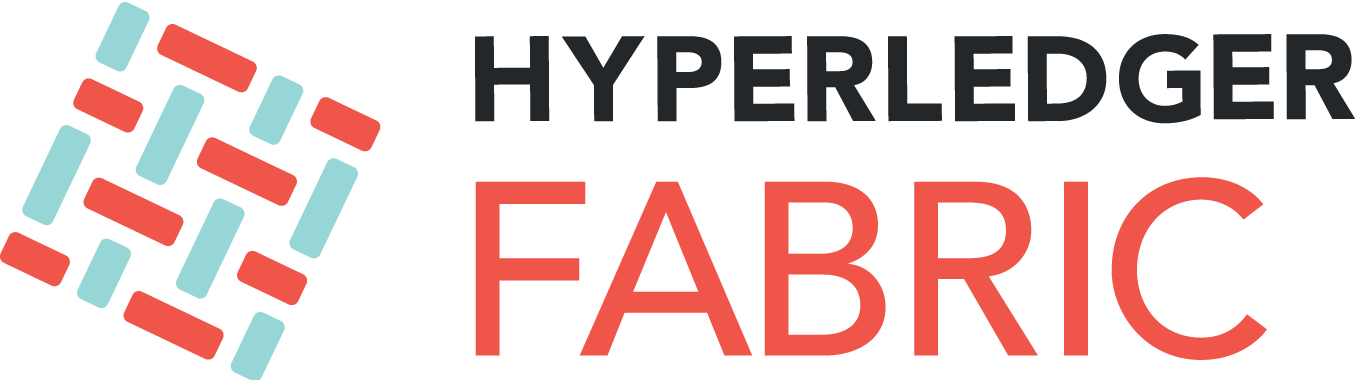 Open source framework.
Established under the Linux Foundation(2015).
Used to create permissioned blockchain network.
Native support for smart contracts.
Runs over docker containers.
https://www.cs.ucy.ac.cy/~dzeina/courses/epl421/
6
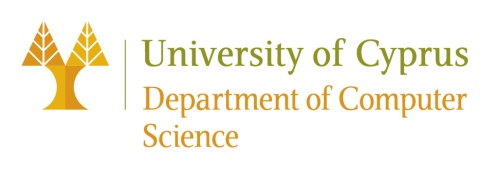 CERTIFICATE AUTHORITIES(CA)
Creates Certificates.
Certificates: public & private keys.
Public: Held by CA.
Private: Known only by user.
https://www.cs.ucy.ac.cy/~dzeina/courses/epl421/
7
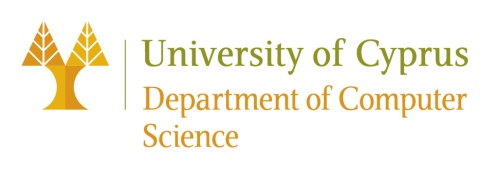 Membership Service Provider
Set of folders added to network configuration.
Used to validate users and organizations.
Validates identities(keys) created by CA.
https://www.cs.ucy.ac.cy/~dzeina/courses/epl421/
8
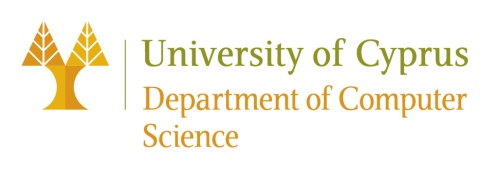 Smart Contracts(Chaincode)
Set of rules and actions allowed in a channel.
More than one can be used.
Logical base of the network.
Implemented in Go, Node.js, or Java.
https://www.cs.ucy.ac.cy/~dzeina/courses/epl421/
9
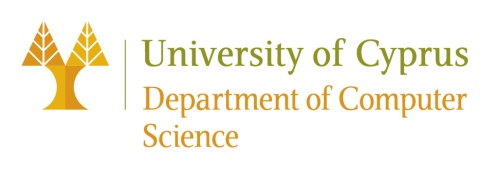 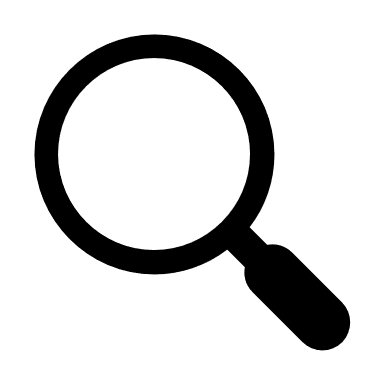 TERMINOLOGY
Peer
Organization
Channels
Assets
Consensus
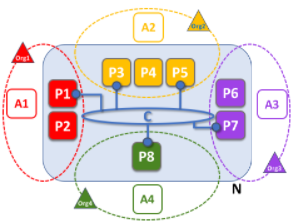 https://www.cs.ucy.ac.cy/~dzeina/courses/epl421/
10
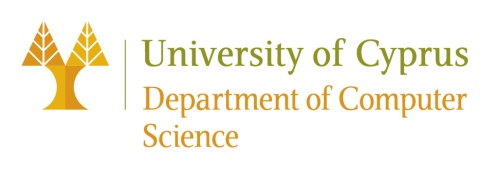 Requirements
Go - sudo apt install golang-go
Curl - sudo apt install curl
Docker - sudo apt install docker
Docker Compose - sudo apt install docker-compose
Node.js and NPM - sudo apt install nodejs npm
Python - sudo apt install python3
https://www.cs.ucy.ac.cy/~dzeina/courses/epl421/
11
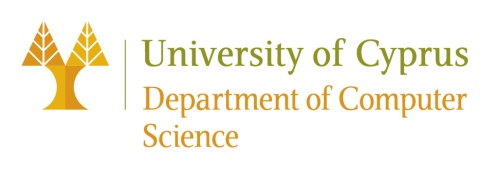 Usecase
Asset trading network.
One Channel.
Two organizations using the channel.
One peer per organization.
One chaincode controls the channel.
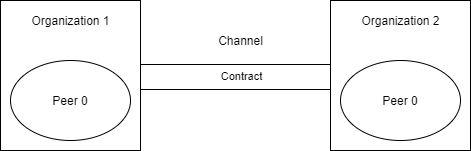 https://www.cs.ucy.ac.cy/~dzeina/courses/epl421/
12
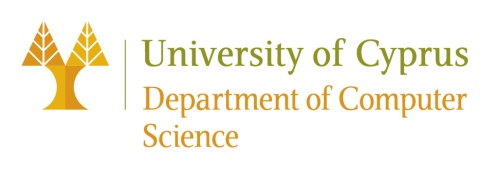 chaincode
async InitLedger(ctx);
async CreateAsset(ctx, id, color, size, owner, appraisedValue);
async ReadAsset(ctx, id);
async UpdateAsset(ctx, id, color, size, owner, appraisedValue);
async DeleteAsset(ctx, id);
async AssetExists(ctx, id);
async TransferAsset(ctx, id, newOwner);
https://www.cs.ucy.ac.cy/~dzeina/courses/epl421/
13
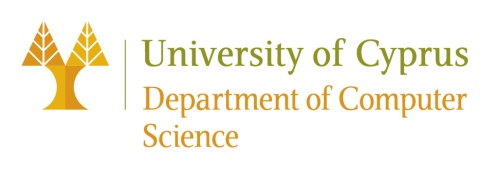 Chaincode – sample functions
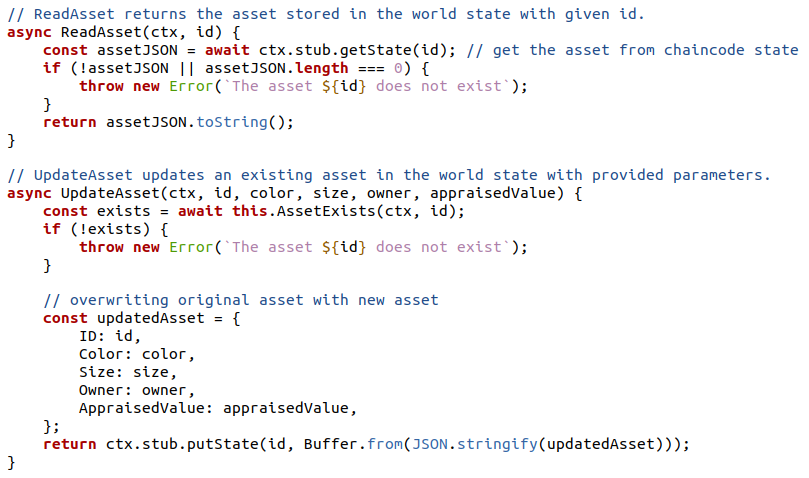 https://www.cs.ucy.ac.cy/~dzeina/courses/epl421/
14
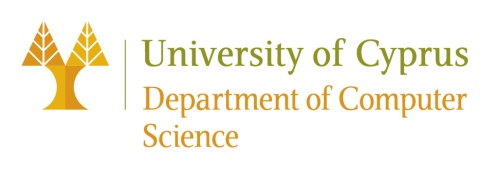 Network setup
./network.sh up createChannel -c mychannel –ca
./network.sh deployCC -ccn basic -ccp ../asset-transfer-basic/chaincode-javascript/ -ccl javascript
https://www.cs.ucy.ac.cy/~dzeina/courses/epl421/
15
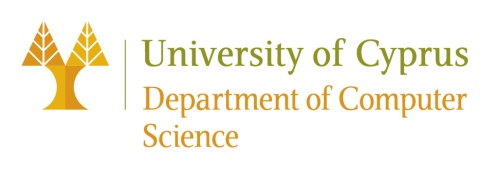 Test application - exports
export PATH=${PWD}/../bin:$PATH
export FABRIC_CFG_PATH=$PWD/../config/
export CORE_PEER_TLS_ENABLED=true
export CORE_PEER_LOCALMSPID="Org1MSP"
export CORE_PEER_TLS_ROOTCERT_FILE=${PWD}/organizations/peerOrganizations/org1.example.com/peers/peer0.org1.example.com/tls/ca.crt
export CORE_PEER_MSPCONFIGPATH=${PWD}/organizations/peerOrganizations/org1.example.com/users/Admin@org1.example.com/msp
export CORE_PEER_ADDRESS=localhost:7051
https://www.cs.ucy.ac.cy/~dzeina/courses/epl421/
16
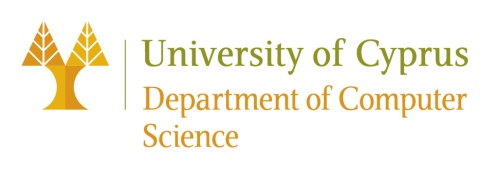 Test application – commands
peer chaincode invoke -o localhost:7050 --ordererTLSHostnameOverride orderer.example.com --tls --cafile ${PWD}/organizations/ordererOrganizations/example.com/orderers/orderer.example.com/msp/tlscacerts/tlsca.example.com-cert.pem -C mychannel -n basic --peerAddresses localhost:7051 --tlsRootCertFiles ${PWD}/organizations/peerOrganizations/org1.example.com/peers/peer0.org1.example.com/tls/ca.crt --peerAddresses localhost:9051 --tlsRootCertFiles ${PWD}/organizations/peerOrganizations/org2.example.com/peers/peer0.org2.example.com/tls/ca.crt -c '{"function":"InitLedger","Args":[]}'
https://www.cs.ucy.ac.cy/~dzeina/courses/epl421/
17
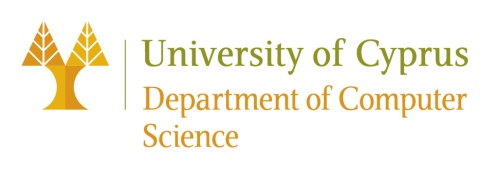 Test application – commands
peer chaincode query -C mychannel -n basic -c '{"Args":["GetAllAssets"]}’
peer chaincode invoke -o localhost:7050 --ordererTLSHostnameOverride orderer.example.com --tls --cafile ${PWD}/organizations/ordererOrganizations/example.com/orderers/orderer.example.com/msp/tlscacerts/tlsca.example.com-cert.pem -C mychannel -n basic --peerAddresses localhost:7051 --tlsRootCertFiles ${PWD}/organizations/peerOrganizations/org1.example.com/peers/peer0.org1.example.com/tls/ca.crt --peerAddresses localhost:9051 --tlsRootCertFiles ${PWD}/organizations/peerOrganizations/org2.example.com/peers/peer0.org2.example.com/tls/ca.crt -c '{"function":"TransferAsset","Args":["asset6","Christopher"]}’
peer chaincode query -C mychannel -n basic -c '{"Args":["ReadAsset","asset6"]}’5
https://www.cs.ucy.ac.cy/~dzeina/courses/epl421/
18
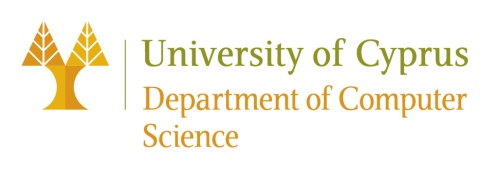 App.js
Run with: node app.js
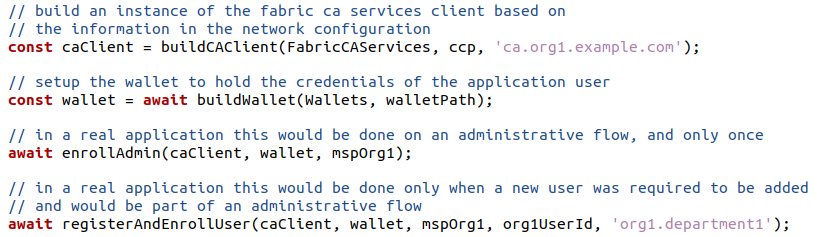 https://www.cs.ucy.ac.cy/~dzeina/courses/epl421/
19
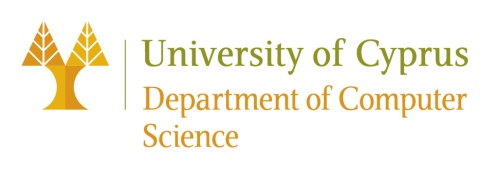 App.js
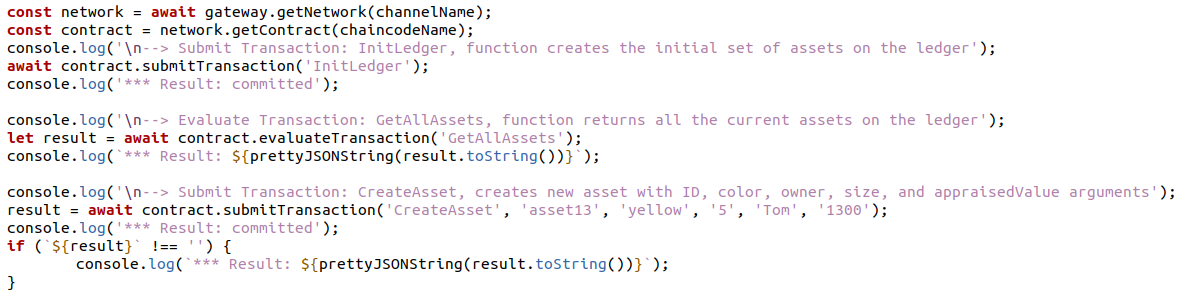 https://www.cs.ucy.ac.cy/~dzeina/courses/epl421/
20
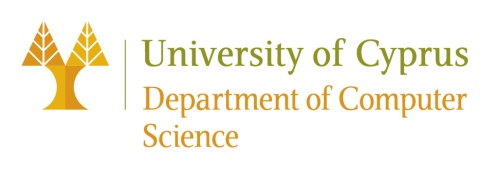 DEMO
https://www.cs.ucy.ac.cy/~dzeina/courses/epl421/
21
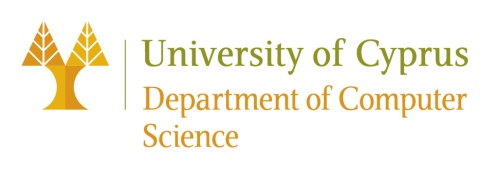 Conclusion
Highly scalable
Secure (trustworthy)
Decentralized
Useful in a wide range of use cases
Challenging implementation 
High rewards
https://www.cs.ucy.ac.cy/~dzeina/courses/epl421/
22
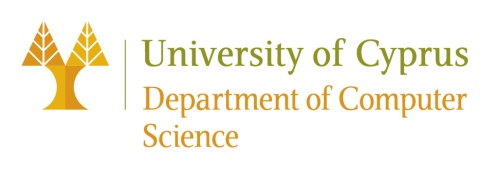 BIBLIOGRAPHY
https://techterms.com/definition/blockchain#:~:text=A%20blockchain%20is%20a%20digital,and%20have%20many%20other%20applications.
https://hyperledger-fabric.readthedocs.io/en/release-2.2/ 
https://docs.microsoft.com/en-us/dotnet/architecture/microservices/container-docker-introduction/docker-defined
https://opensource.com/resources/what-docker
https://medium.com/free-code-camp/docker-simplified-96639a35ff36#06d9
https://www.quora.com/What-is-a-ledger-in-cryptocurrency?share=1
https://www.cs.ucy.ac.cy/~dzeina/courses/epl421/
23
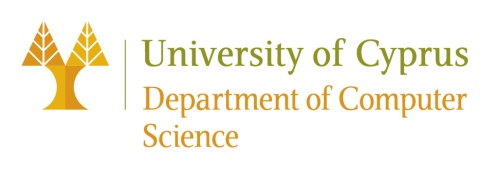 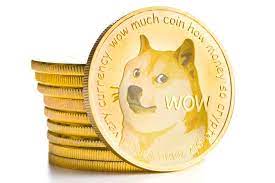 Thank you!Any Questions?
Μικέλλη Παντελής (pmikel01@cs.ucy.ac.cy)
Παπαδιομήδους Μάριος (mpapad02@cs.ucy.ac.cy)
Μπόφος Μιχαήλ-Παναγιώτης(mbofos01@cs.ucy.ac.cy)
https://www.cs.ucy.ac.cy/~dzeina/courses/epl421/
24